CHÀO MỪNG CÁC EM ĐẾN VỚI MÔN TOÁN
BÀI TẬP CUỐI CHƯƠNG V
Bài 1 (SGK – tr.34) Biểu đồ cột ở Hình 33 biểu diễn kim ngạch xuất khẩu hàng hoá (ước đạt) của tỉnh Bình Dương vào các năm 2016, 2017, 2018, 2019, 2020.
a) Kim ngạch xuất khẩu hàng hoá năm 2020 của tỉnh Bình Dương tăng bao nhiêu phần trăm so với năm 2016?
b) Trong giai đoạn từ năm 2016 đến năm 2020, kim ngạch xuất khẩu hàng hoá của tỉnh Bình Dương trung bình là bao nhiêu tỉ đô la Mỹ?
Giải
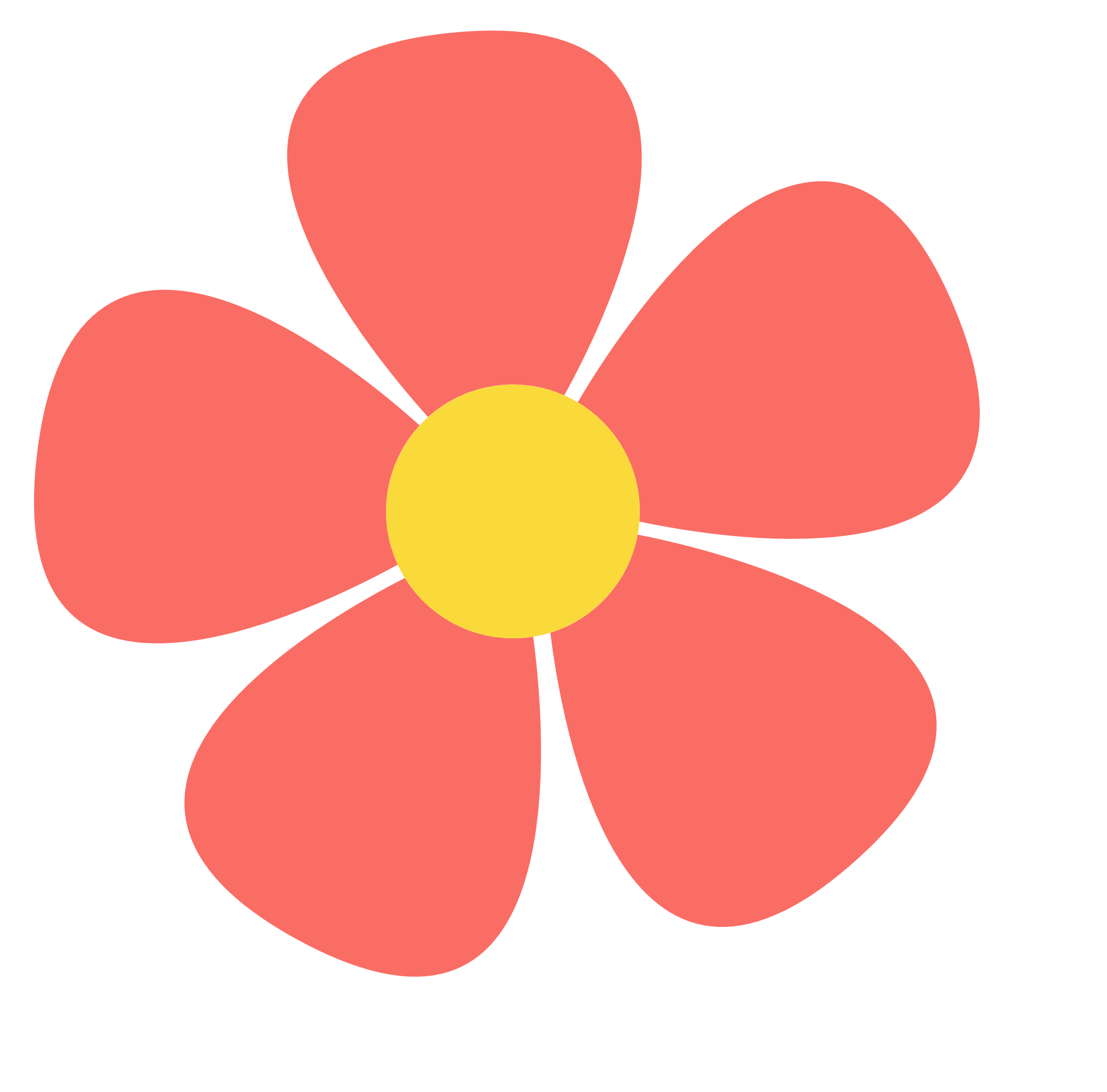 HẸN GẶP LẠI CÁC EM TRONG BUỔI HỌC SAU!
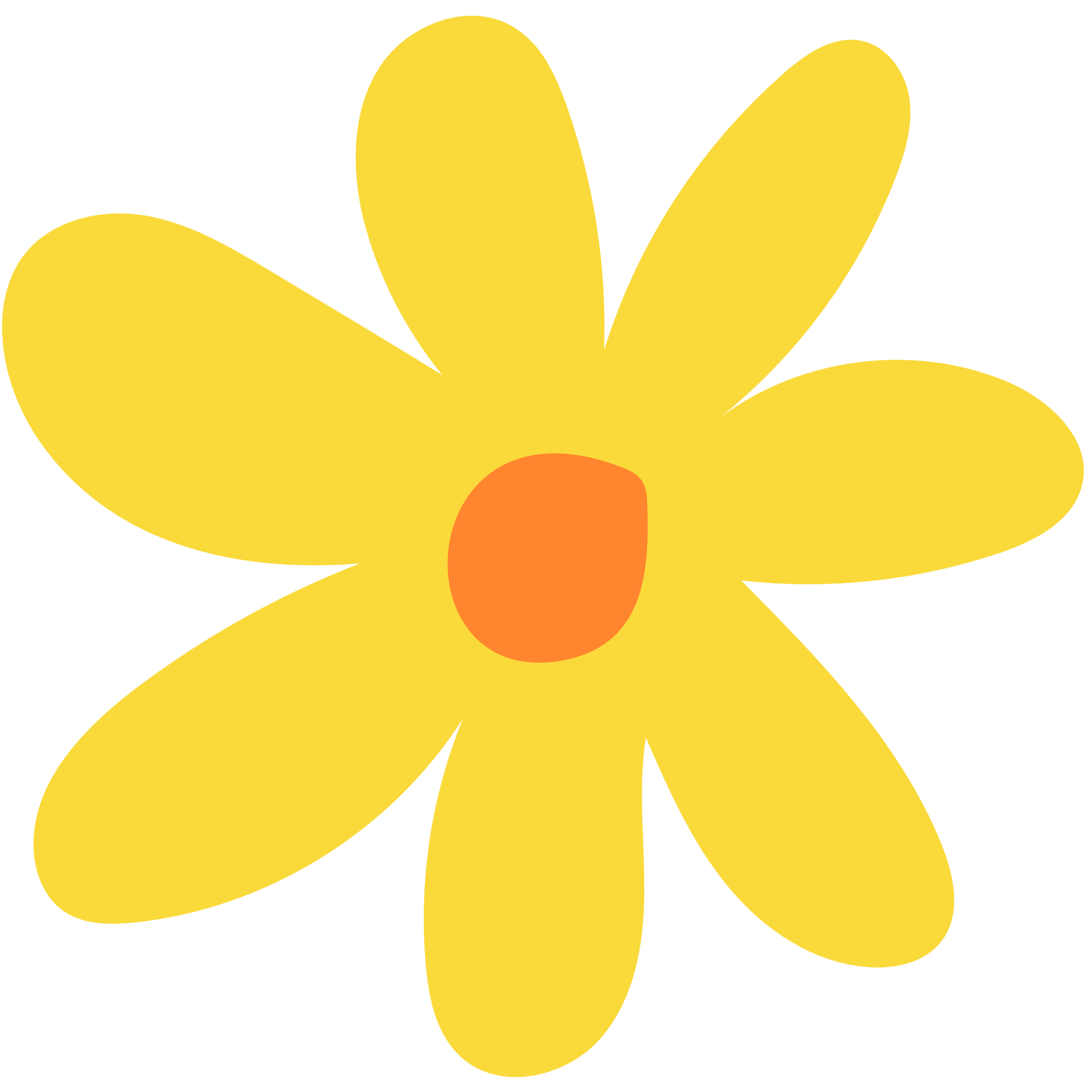